Characterization of Three-Dimensional Multiple Tiles
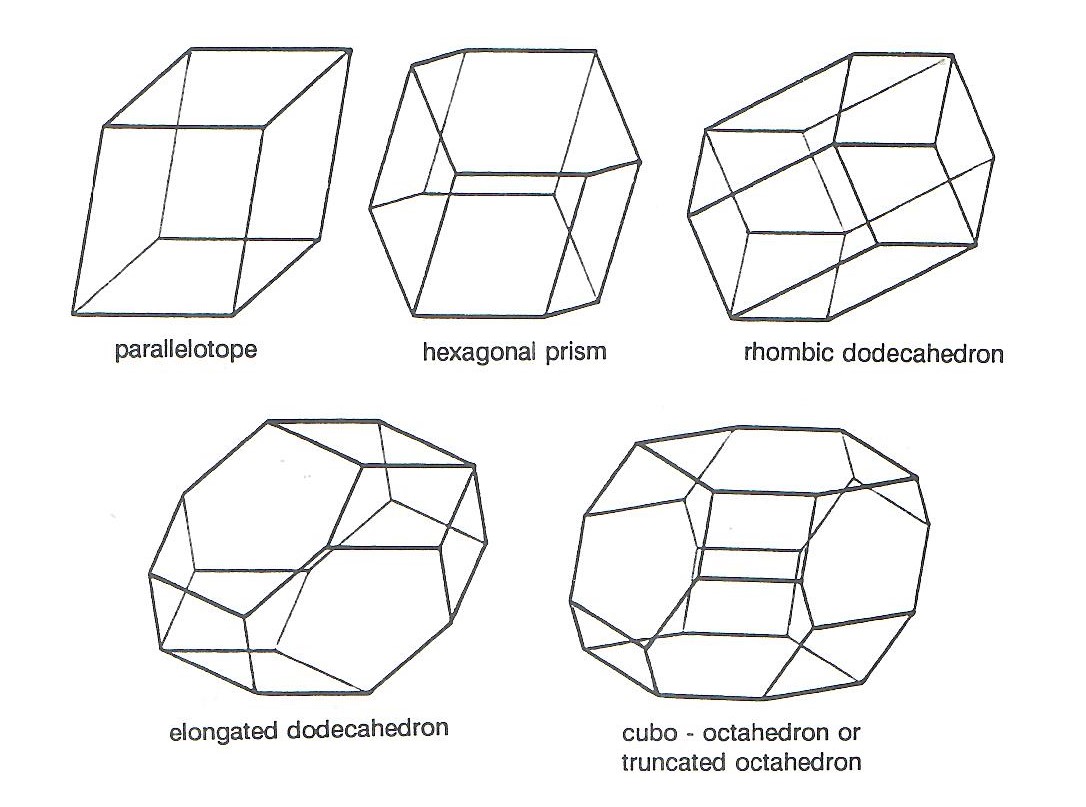 Chuanming Zong

Tianjin University



Joint works with 
Mei Han, Kirati Sriamorn and Qi Yang
Recently, Mei Han, Kirati Sriamorn, Qi Yang and Chuanming Zong proved the following theorem.
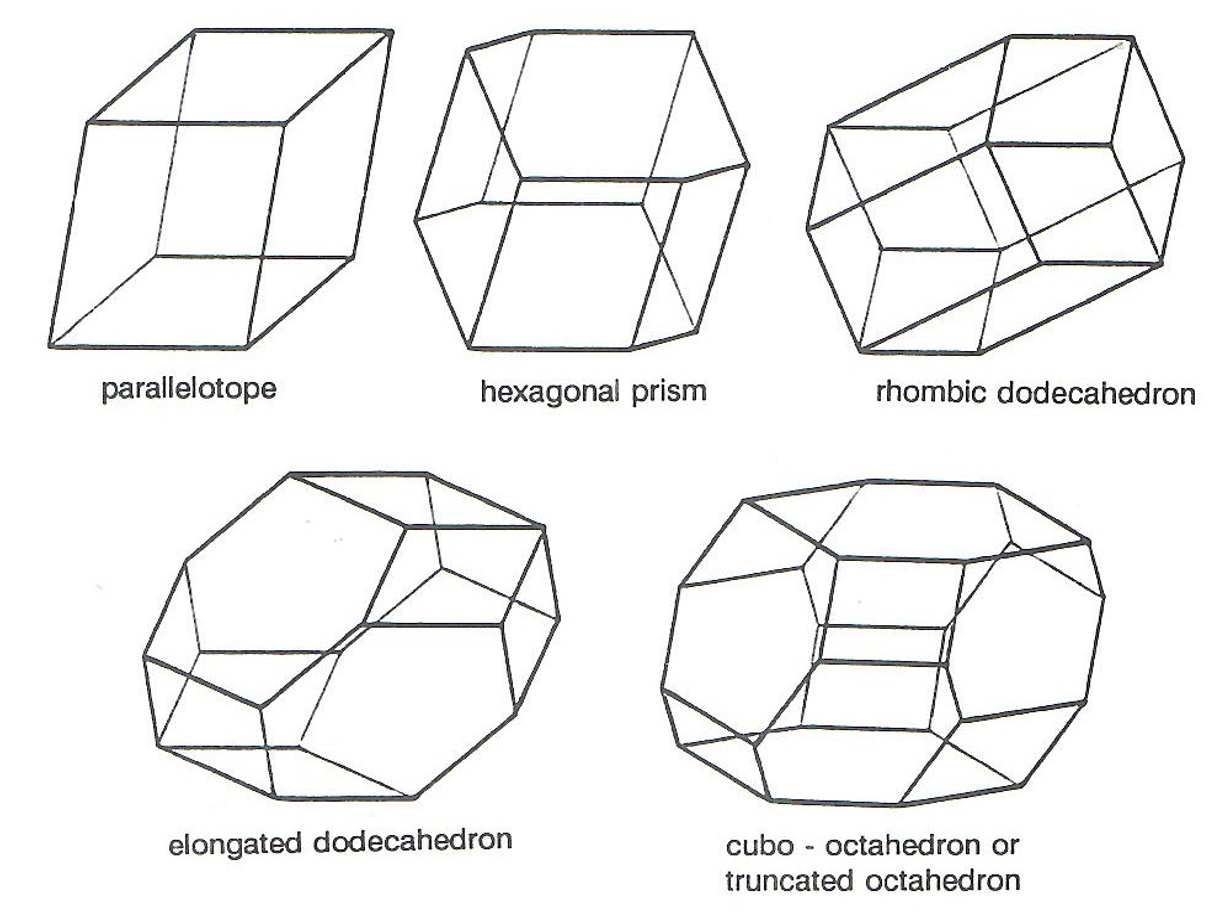 1、Fedorov’s Discovery
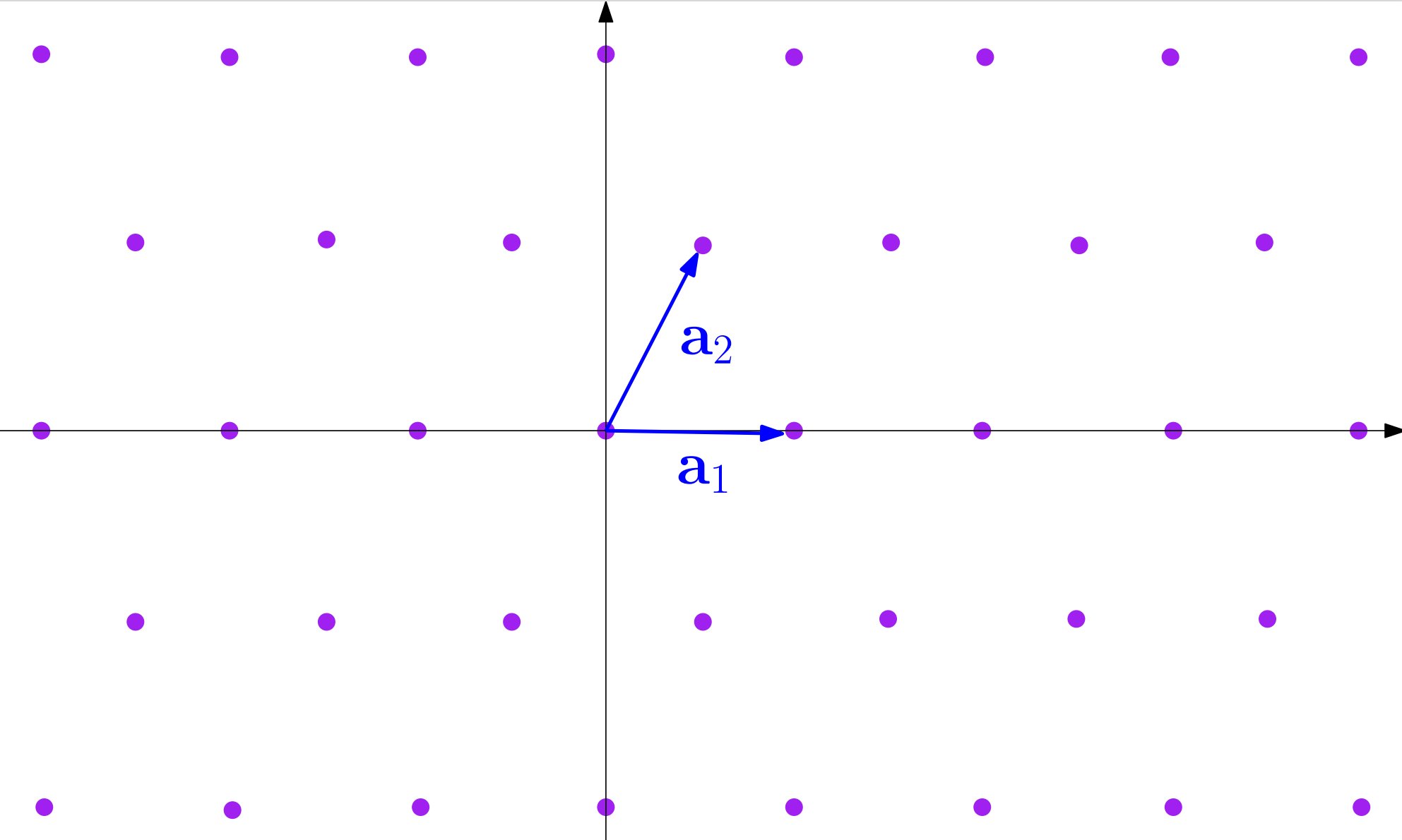 In 1885, E. Fedorov  characterized all three-dimensional lattice tiles. 

Theorem 1. A three-dimensional lattice tile must be a parallelotope, a hexagonal prism, a rhombic dodecahedron, an elongated dodecahedron, or a truncated octahedron.
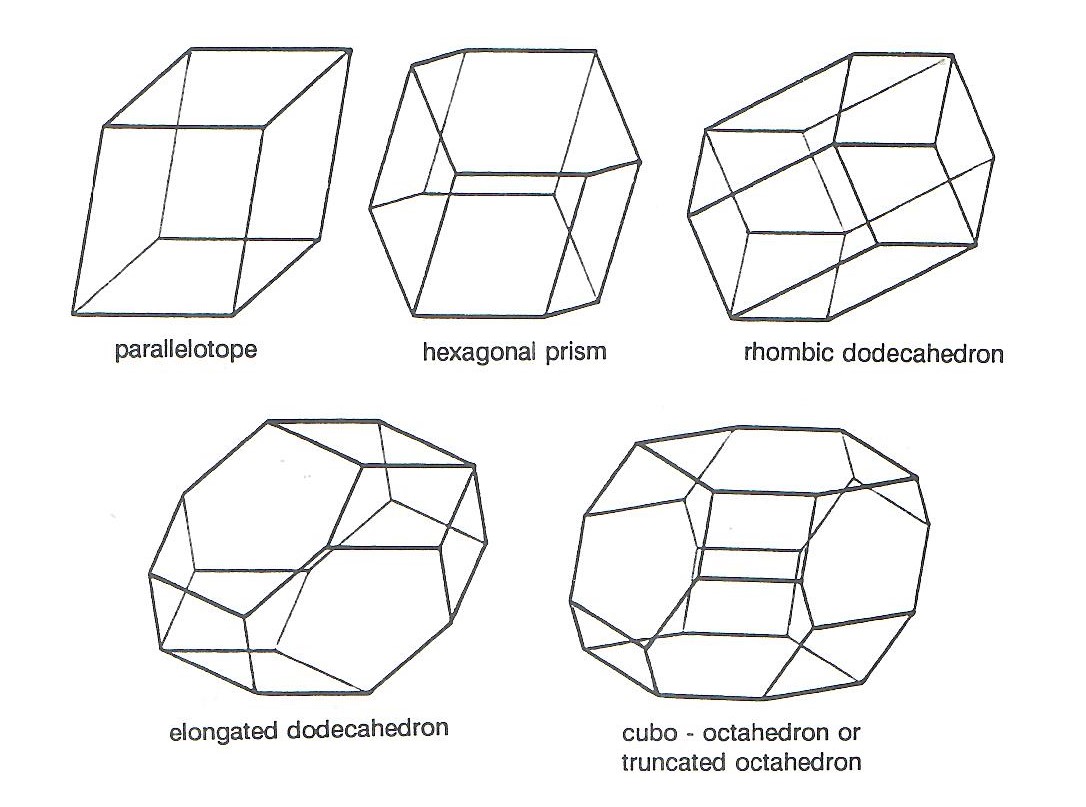 2、From Minkowski to McMullen
In 1897, H. Minkowski proved that a translative tile must be a centrally symmetric convex polytope.
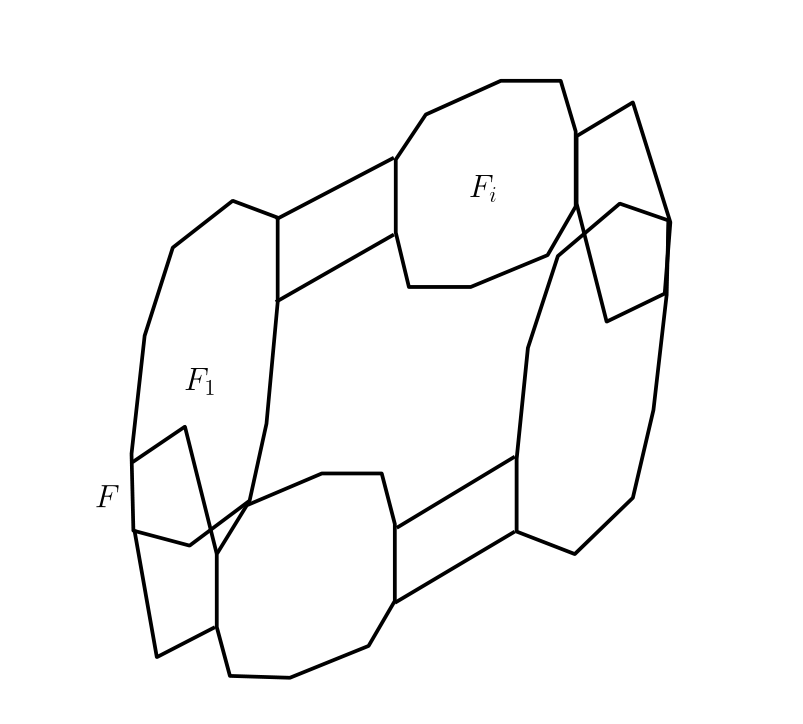 国家天元数学东南中心
Through the works of H. Minkowski, G. M. Voronoï, B. A. Venkov, A. D. Alexsandrov and P. McMullen, we have the following fundamental result.
Theorem 2. Let P be an n-dimensional convex body. The following three statements are equivalent to each other:
 P is a translative tile; 
 P is a centrally symmetric polytope with centrally symmetric facets such that each belt contains four or six facets;
 P is a lattice tile.
3、Zonotopes
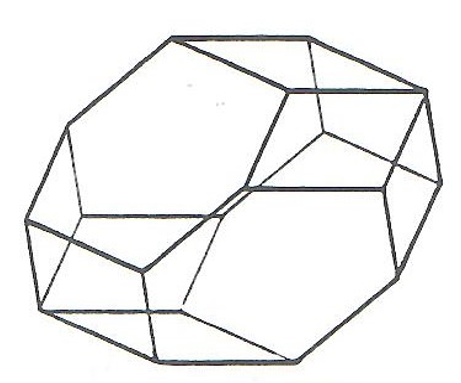 Clearly, zonotopes are centrally symmetric. In fact, every face of a zonotope is centrally symmetric.
国家天元数学东南中心
Theorem 3. An n-dimensional k-fold translative tile is a centrally symmetric polytope with centrally symmetric facets. In particular, every three-dimensional k-fold translative tile is a zonotope.
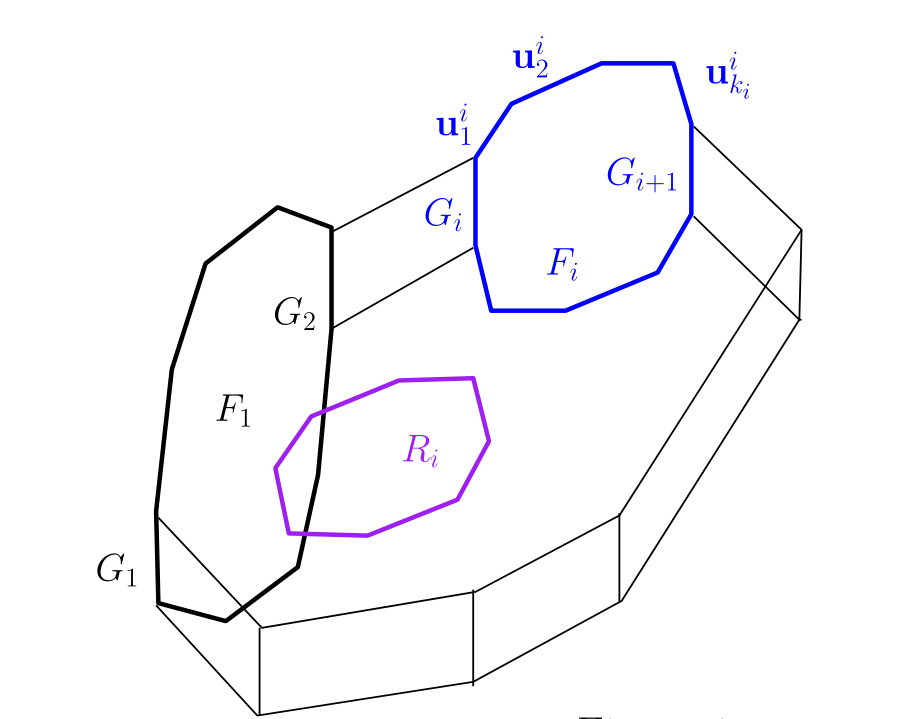 4、Adjacent Wheels
5、Proofs of the Main Results
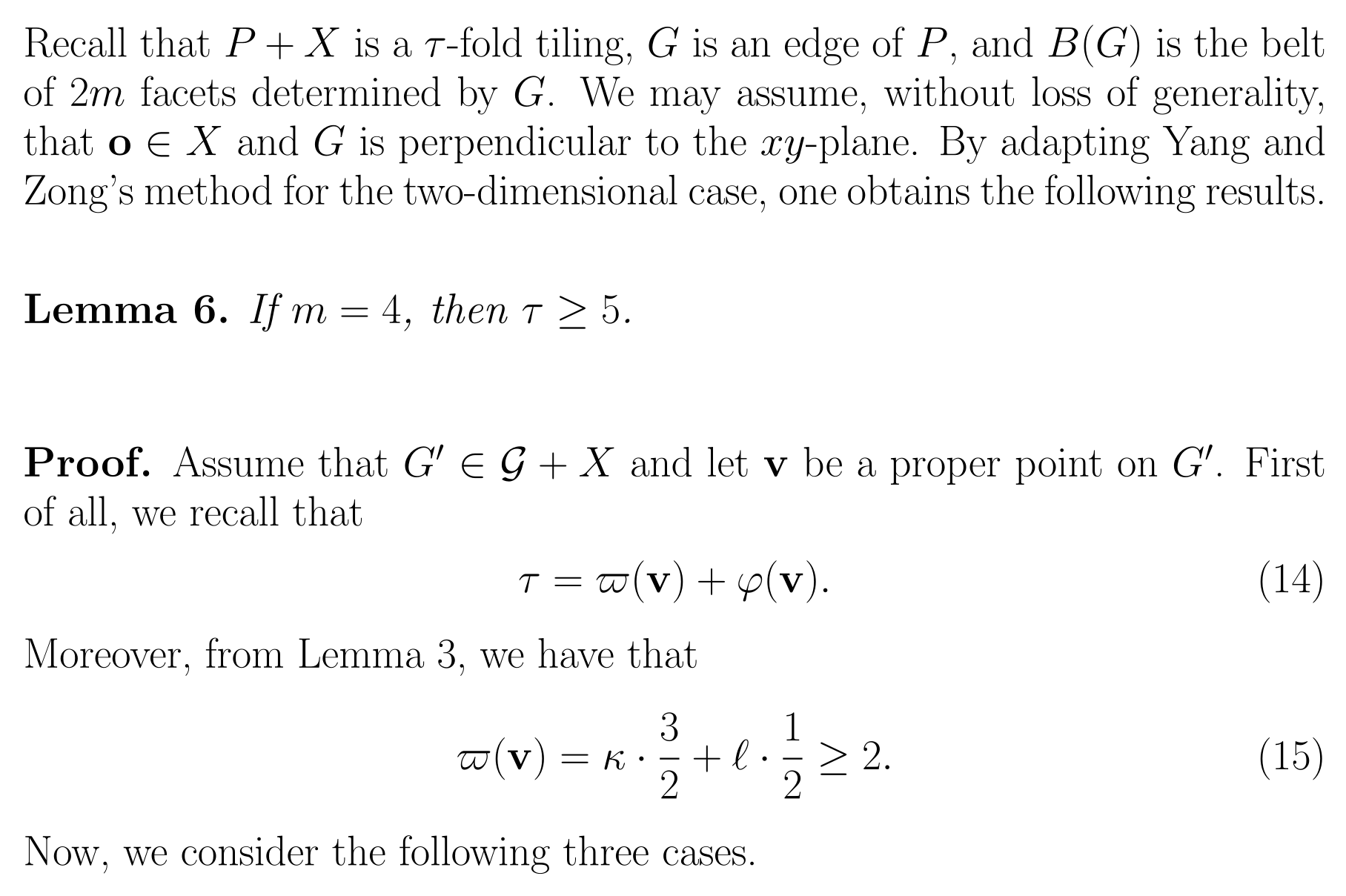 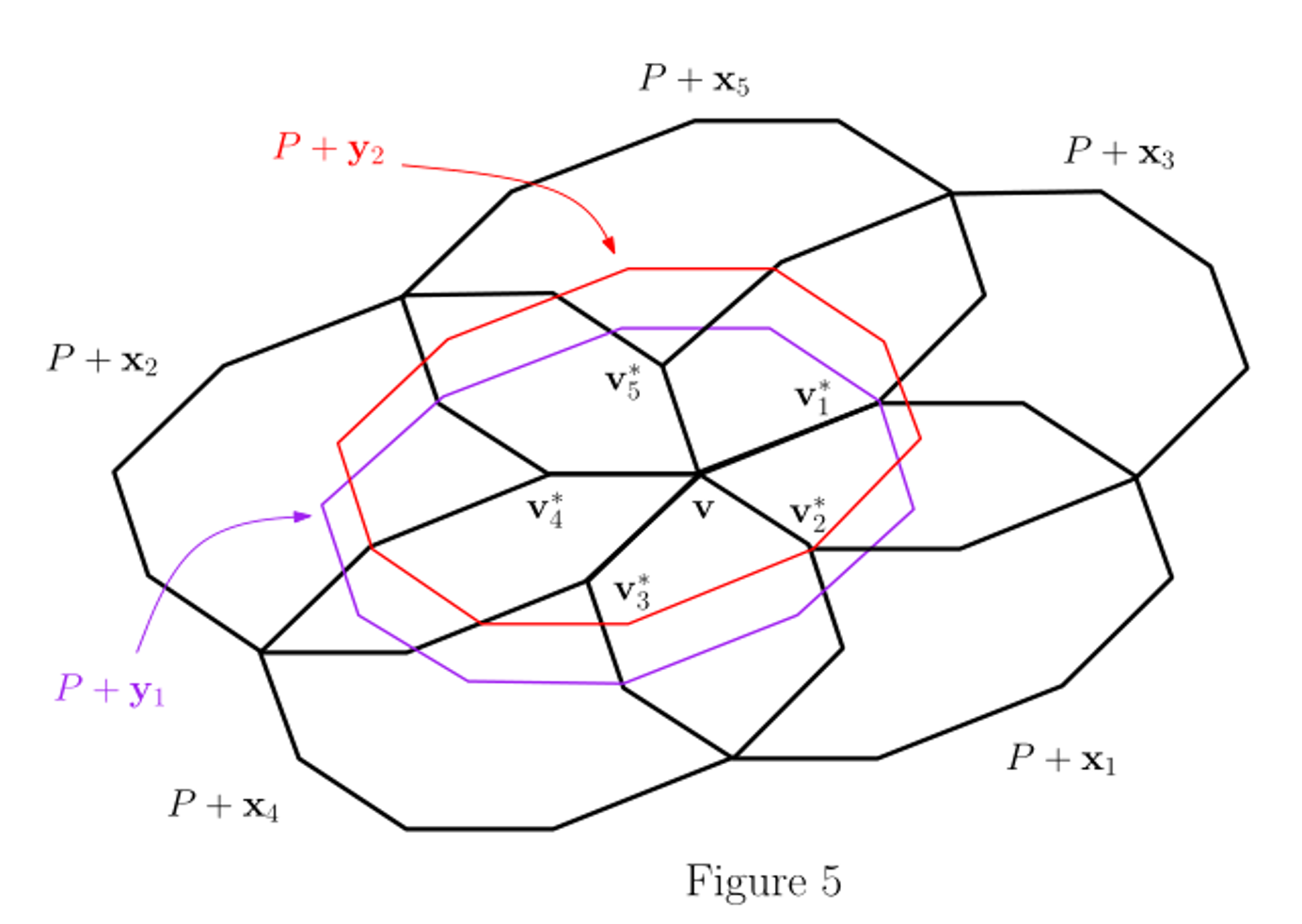 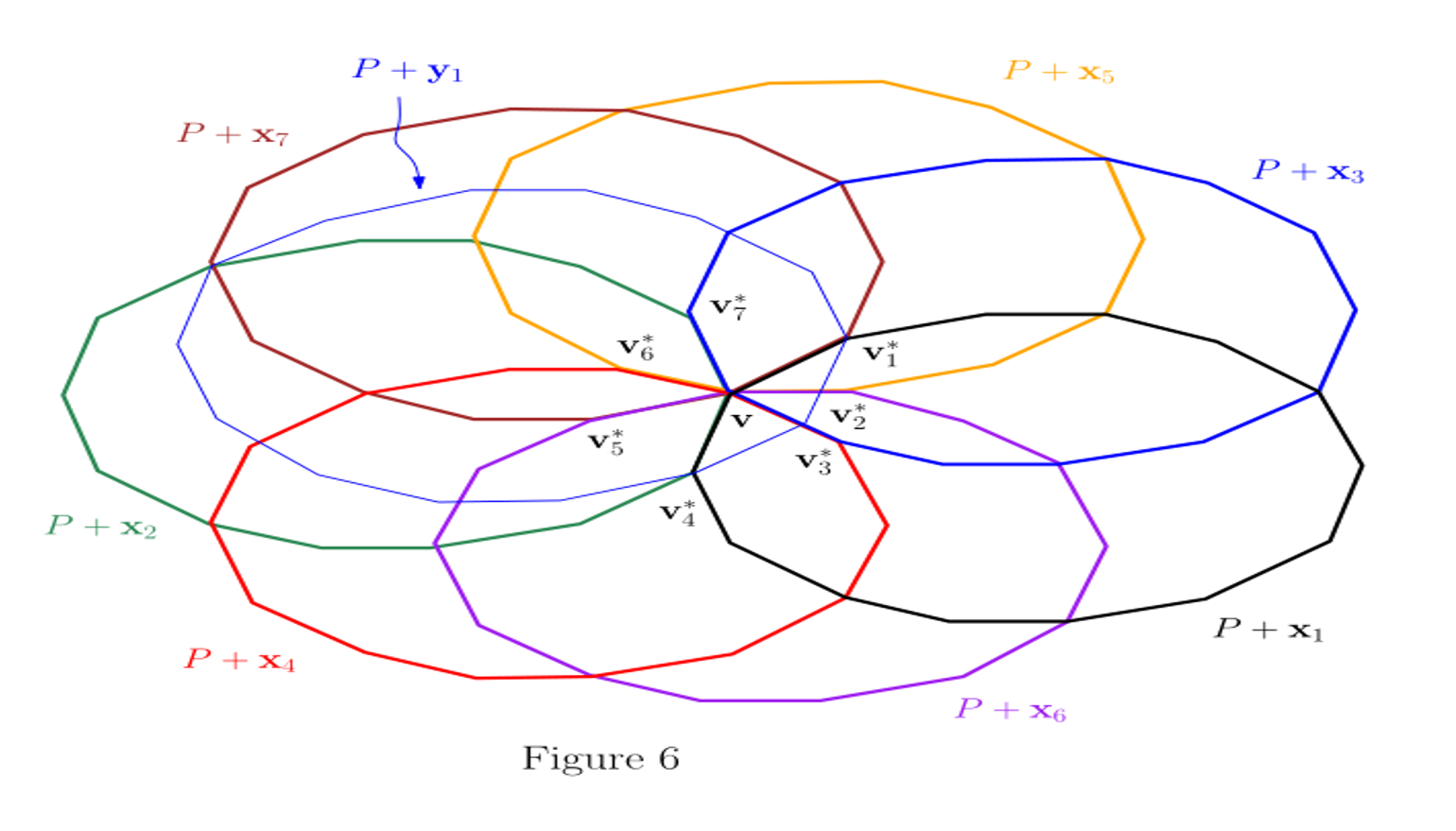 Based on previous theorems and lemmas, we have obtained the following theorems.
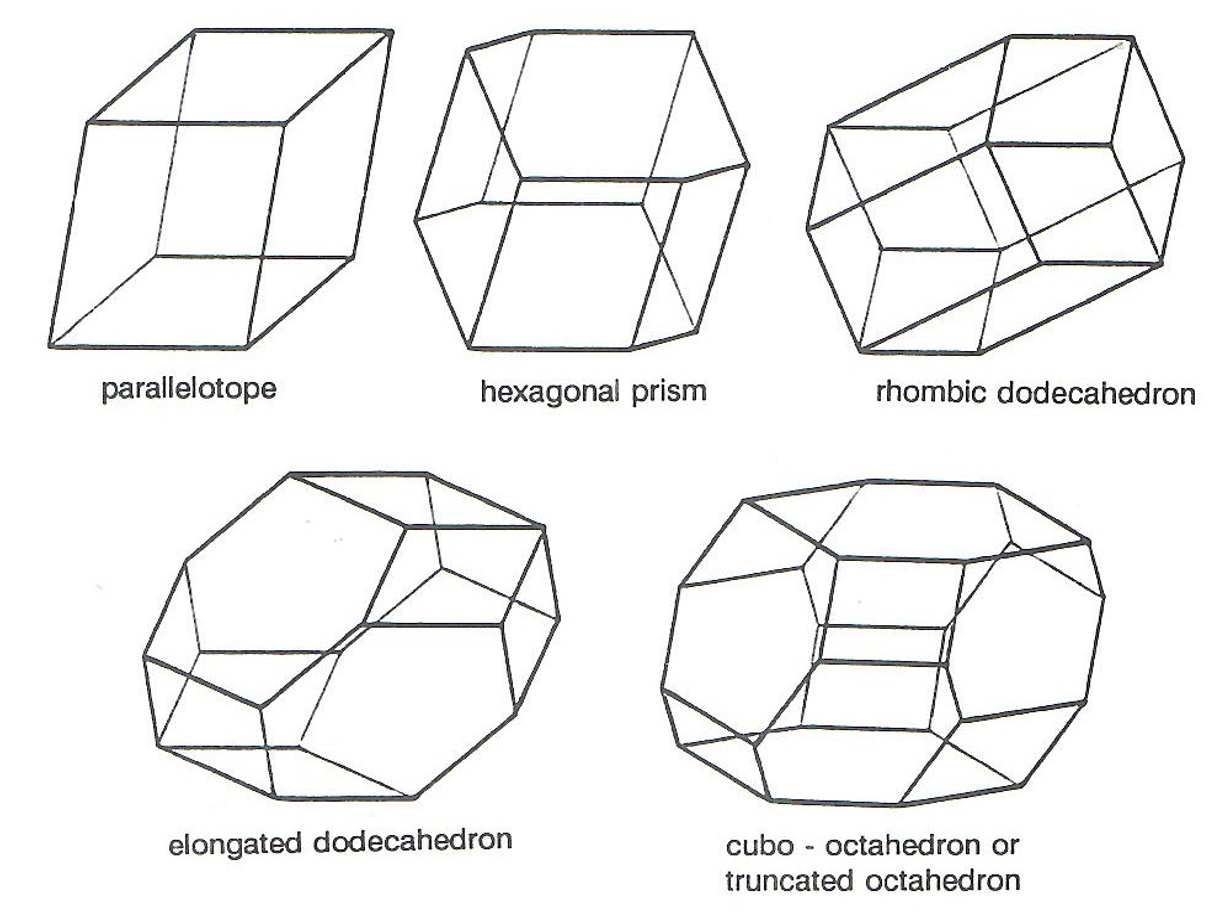 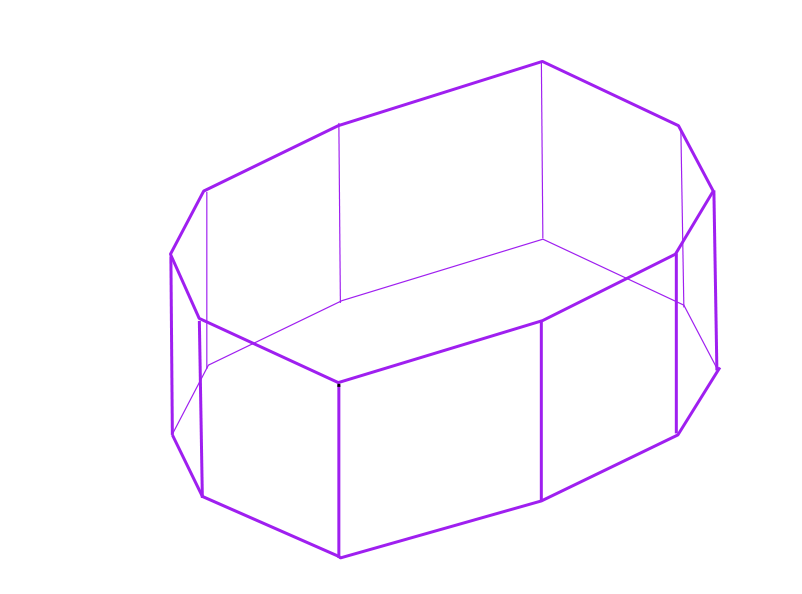 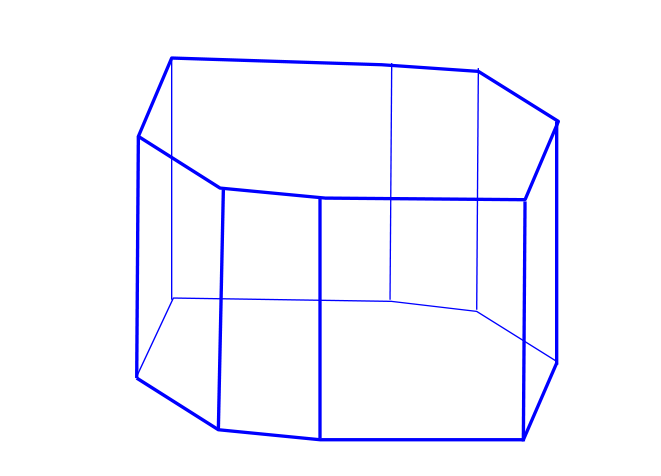 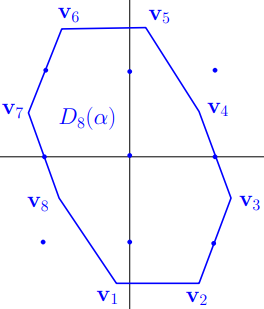 Problem 1. Characterize all the three-dimensional fivefold lattice tiles.

Problem 2. Characterize all the three-dimensional fivefold translative tiles. 



Remark. All the two-dimensional fivefold translative tiles have been characterized by Yang and Zong [4].
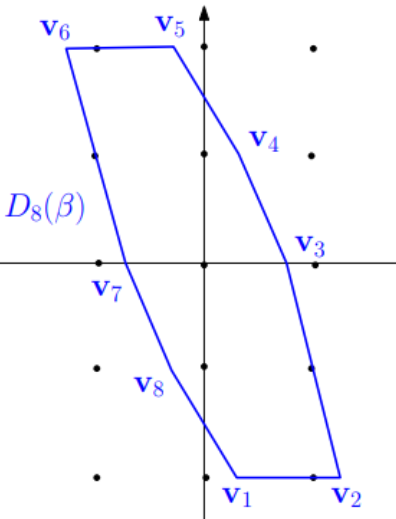 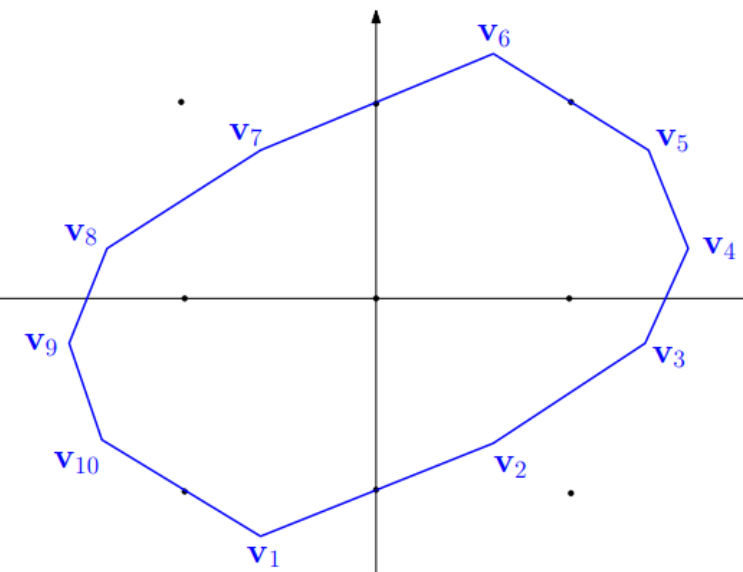 References:
M. Han, K. Sriamorn, Q. Yang and C. Zong, The twofold translative tiles in three-dimensional space, arXiv:2106.15388.
M. Han, K. Sriamorn, Q. Yang and C. Zong, The three and fourfold translative tiles in three-dimensional space, arXiv:2109.07116.
Q. Yang and C. Zong, Multiple lattice tiling in Euclidean spaces, Canadian Math. Bull. 62 (2019), 923-929.
Q. Yang and C. Zong, Characterization of the two-dimensional fivefold translative tiles, Bull. Soc. Math. France 149 (2021), 119-153.
C. Zong, Can you pave the plane with identical tiles? Notices Amer. Math. Soc. 67 (2020), 635-646.
C. Zong, Characterization of the two-dimensional five- and sixfold lattice tiles, arXiv:1712.01122, arXiv:1904.06911.